FØR DU BRUGER DENNE PRÆSENTATION
Formålet med grundfortællingen ”Fra fælleskommunal vision til lokal virkelighed” er at øge kendskabet til infrastrukturens potentielle kollektive/specifikke gevinster, så infrastrukturen kan understøtte kommunens kerneforretning.

Målet med denne præsentation er at give dig et værktøj til at formidle den fælleskommunale infrastruktur i din kommune. Når du benytter materialet, kan du let:

Pege på de forretningsmæssige gevinster ved brugen af den fælleskommunale infrastruktur
Gøre fagområdet opmærksom på, hvordan man kommer videre med ibrugtagningen og anvendelsen af den fælleskommunale infrastruktur.

Vi har samlet de centrale elementer i fortællingen om infrastrukturen i dette præsentationsmateriale, så du selv kan plukke de elementer ud, som giver mening i forhold til dit budskab og mål. 

Læs på næste slide, hvordan du kommer godt i gang med brugen af præsentationsmaterialet.
FØR DU BRUGER DENNE PRÆSENTATION
Husk, at det er vigtigt, at du sletter slide 1 og 2, da de udelukkende er guideline til dig, der skal bruge præsentationen.

 
Søg og erstat, så du kommer godt i gangI præsentationen benytter vi den fiktive kommune, Sprogkøbing, til at fortælle om den fælleskommunale infrastruktur. Start derfor med at søge via [ctrl+H] på ‘Sprogkøbing’ og erstat med din kommunes navn.

Tag udgangspunkt i din kommunes behovBenyt dig af de slides, som giver mening i forhold til din kommunes udgangspunkt, dit budskab og mål. Du kan skjule de slides, som ikke skal benytte, så har du dem altid liggende til en anden gang.

De gule markeringer SKAL erstattesNår du læser materialet for første gang, vil du opdage, at der er steder, som er markeret med gult. Det er steder, hvor materialet ikke kan stå alene, og hvor du selv SKAL erstatte de gule markeringer med din kommunes information.
GrundfortællingKommunal topledelse
infrastruktur
FRA FÆLLESKOMMUNAL VISION TIL LOKAL VIRKELIGHED
KOMMUNERNES REJSE MED DIGITALISERING INDTIL NU
271 kommuner bliver til 98 kommuner
1.098 købstæder og landkommuner bliver til 277 kommuner
Forventet ibrugtagning af sidste fælleskommunale monopolbrudsløsninger
KOMBIT etableres. Det første konkurrenceudsatte system (BBR) ibrugtages
Kommunedata bliver til KMD A/S
2020-2022
1970
1972
1999
2007
2008
2009
2015
2003
Rejsen fortsætter..
KMD A/S sælges til ATP og EQT
Kommunale EDB-centraler sammenlægges til Kommunedata
Kontrakter er indgået for samtlige konkurrenceudsatte fælleskommunale monopolbrudsløsninger
Forgængeren for KOMBIT, Kommune Holding, etableres
[Speaker Notes: Historien om KOMBIT
KOMBIT blev dannet den 20. maj 2009 i forbindelse med, at kommunerne/KL solgte KMD og overtog i den forbindelse aktiviteter og medarbejdere fra det daværende Kommune Holding. Siden er KOMBIT blevet en stærk spiller, der samler kommunerne og udvikler fælleskommunale effektive digitale løsninger. KOMBIT A/S er et ikke-finansielt aktieselskab, som er 100% ejet af KL.

Fra Kommune Holding til KOMBIT
Kommune Holding blev dannet i 2003, da KL's bestyrelse besluttede at etablere en holdingkonstruktion omkring KL's ejerskab af KMD A/S og Kommuneinformation A/S. Samtidig fik Kommune Holding ansvar for enkelte større it- og digitaliseringsprojekter, herunder udviklingen af et nyt Bygnings- og Boligregister (BBR) og en løsning til indberetning af syge- og barselsdagpenge - det der senere kom til at hedde NemRefusion.

I starten af 2009 blev KMD solgt til EQT og ATP. Samtidig besluttede KL, at der var behov for et større og stærkere selskab, der i tæt og konstant samarbejde med kommunerne kunne tage hånd om it- og digitaliseringsprojekter og bryde KMDs monopol på fagsystemer og kritisk infrastruktur. Derfor valgte KL's bestyrelse med opbakning fra kommunerne at styrke Kommune Holding, der samtidig skiftede navn til KOMBIT. For at kunne investere i udvikling af løsninger blev halvdelen af provenuet fra salget af KMD lagt ind i KOMBIT.

KOMBIT efter salget af KMD
Siden 2009 har KOMBIT begyndt eller videreudviklet en lang række projekter, og medarbejdertallet er vokset fra ca. 15 til 220. KL, der ejer KOMBIT, satte fra starten rammerne for en ambitiøs virksomhed, der skal bistå kommunerne med at møde de digitale udfordringer, som kommunerne møder i deres dagligdag.]
DEN FÆLLESKOMMUNALE VISION
Kommunen har i fællesskab med landets øvrige kommuner investeret i den fælleskommunale infrastruktur for at realisere monopolbruddet.

Monopolbruddet sikrer nødvendig lovliggørelse ved at konkurrenceudsætte og erstatte de kommunale it-systemer, som KMD havde monopol på, da kommunerne i 2008 solgte KMD.

Værdien af og potentialet for den fælleskommunale infrastruktur rækker dog langt udover monopolbruddet.

Kommunen opnår mest mulig værdi af den fælleskommunale infrastruktur, såfremt infrastrukturen udbredes til kommunens øvrige systemportefølje.
[Speaker Notes: I forbindelse med udbud af store tværkommunale fagløsninger (også kendt som Monopolbruddet), traf man strategisk beslutning om at etablere en fælles, tværgående og understøttende digital infrastruktur.

Den fælleskommunale infrastruktur er derfor oprindeligt etableret til at understøtte fælleskommunale løsninger såsom Sags- og Partsoverblik (SAPA), Kommunernes Sygedagpengesystem (KSD), Kommunernes Ydelsessystem (KY), Ydelsesrefusion (YR), Kommunernes Pensionssystem (KP) med flere.

Etableringen skete dels ud fra en målsætning om at sikre, at alle de nye store systemer kunne interagere og kommunikere på tværs ud fra logikker, som er defineret i den fællesoffentlige rammearkitektur, og dels for at udvikle centrale komponenter til at understøtte tværgående behov.

Med etableringen af tværgående integrationer til dataudveksling, funktionsunderstøttelse samt koordinering og udstilling af data, er der samtidig etableret et større forretningspotentiale og et fundament for at skabe sammenhæng på tværs af den kommunale it for andre og flere systemer end de store fælleskommunale løsninger.]
DEN FÆLLESKOMMUNALE VISION
Anvendere
Monopolbrudsløsninger (KOMBIT)
Monopolbrudsløsninger (UDK)
Fælleskommunale løsninger
Kommunale fagløsninger
Integrationer til funktionsunderstøttelse
Integrationer til udveksling af data
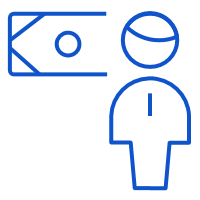 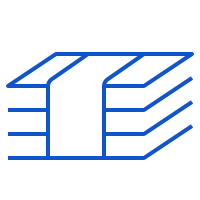 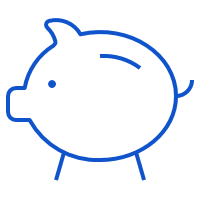 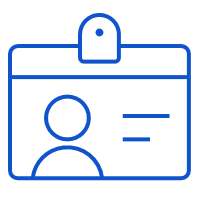 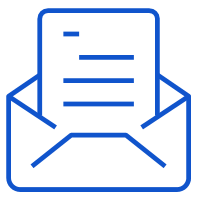 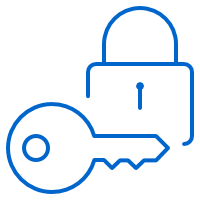 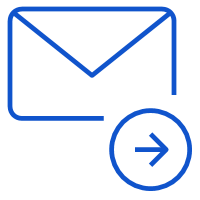 Adgangsstyring
Beskedfordeler
Økonomi
Feriepenge
Person
Personskat
Borgerkontakt
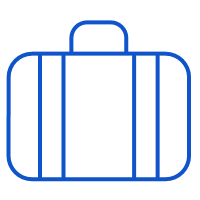 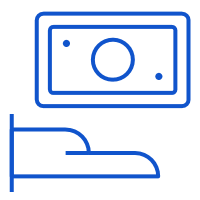 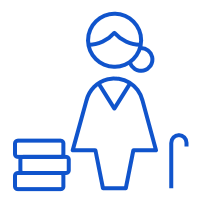 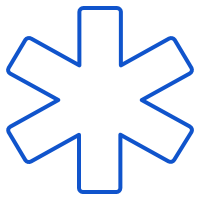 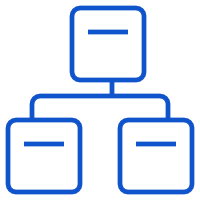 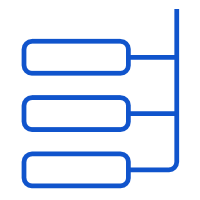 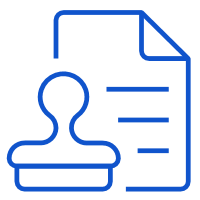 Klassifikation
Organisation
Beskæftigelse
Kontanthjælp
Social Pension
Sundhed
Indekser
[Speaker Notes: Investeringen i en fælleskommunal infrastruktur har været afgørende for, at kommunerne kan få adgang til data ét samlet sted via standardiserede integrationer, - og som kan genanvendes på tværs af it-løsninger – det gælder både deres egne data, men også kildedata fra andre myndigheder. 

Så hvad betyder det, at infrastrukturen består af en række standardiserede og neutrale integrationer til udveksling af data og til funktionsunderstøttelse?

Det betyder, blandt andet, at flere leverandører kan byde ved kommunale udbud, fordi de ikke selv skal drive etablering af integrationer til f.eks. Andre myndigheder. Derudover kan de trække på funktionalitet i de etablerede integrationer på infrastrukturen. Det skulle meget gerne resultere i en sund konkurrence, som også giver plads til mindre leverandører, der langt bedre kan være med, når de ikke skal bruge ressourcer på udviklingsområder, som ikke nødvendigvis ligger inden for deres kernekompetencer. Ligesom det skal sikre, at kommunerne ikke skal betale for udvikling, drift og forvaltning af samme funktionalitet i hvert fagsystem. 

Integrationerne er desuden neutrale i den forstand, at de ikke er forretnings- eller løsningsspecifikke. Det vil sige, at de kan genbruges på tværs af løsninger uanset fagområde, så længe man har lovhjemmel til det.

Bemærk venligst at ikonerne i sliden er klik bare og man tilgår her yderligere information om de enkelte integrationer i den fælleskommunale infrastruktur i Digitaliseringskataloget.]
VÆRDIER OG GEVINSTER VED INFRASTRUKTUREN
Infrastruktur for monopolbrudsløsningerne og kommunale fagsystemer
 
Uden den fælleskommunale infrastruktur vil hver enkelt kommunalt fagsystem selv integrere til de nødvendige datakilder. Med en fælles dataportal, som infrastrukturen, sikres én indgang til fælles data for fagsystemer. Det er økonomisk fordelagtigt og samtidig mere sikkert.
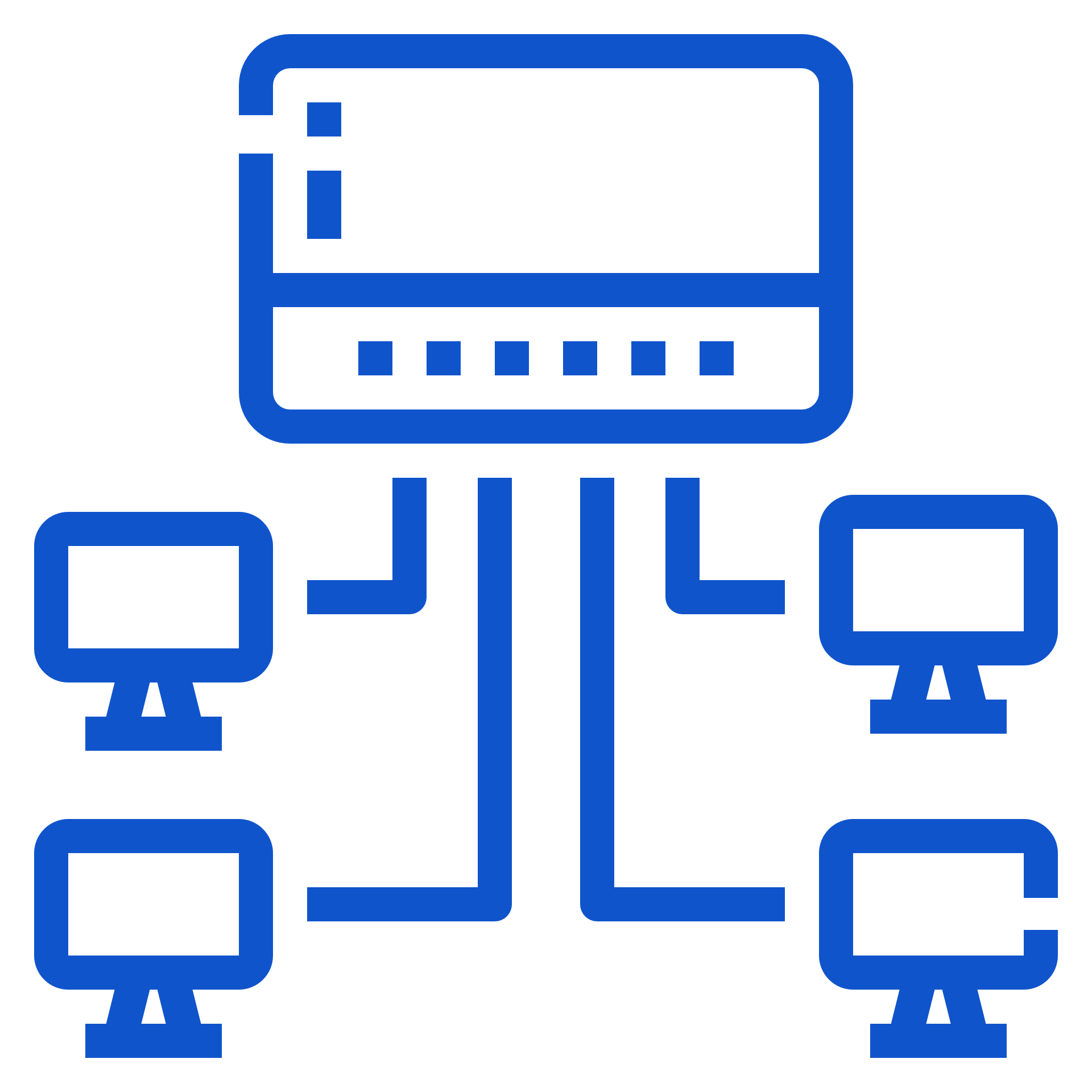 Standardiserede integrationer (snitflader) sikrer genanvendelighed
 
Infrastrukturens integrationer er baseret på principperne fra den fælleskommunale rammearkitektur. Det muliggør at integrationerne kan kommunikere sammen og samtidig genanvendes på tværs af fagsystemer til gavn for medarbejdere, borgere og virksomheder, som vil opleve mere sammenhæng i mødet med kommunen.
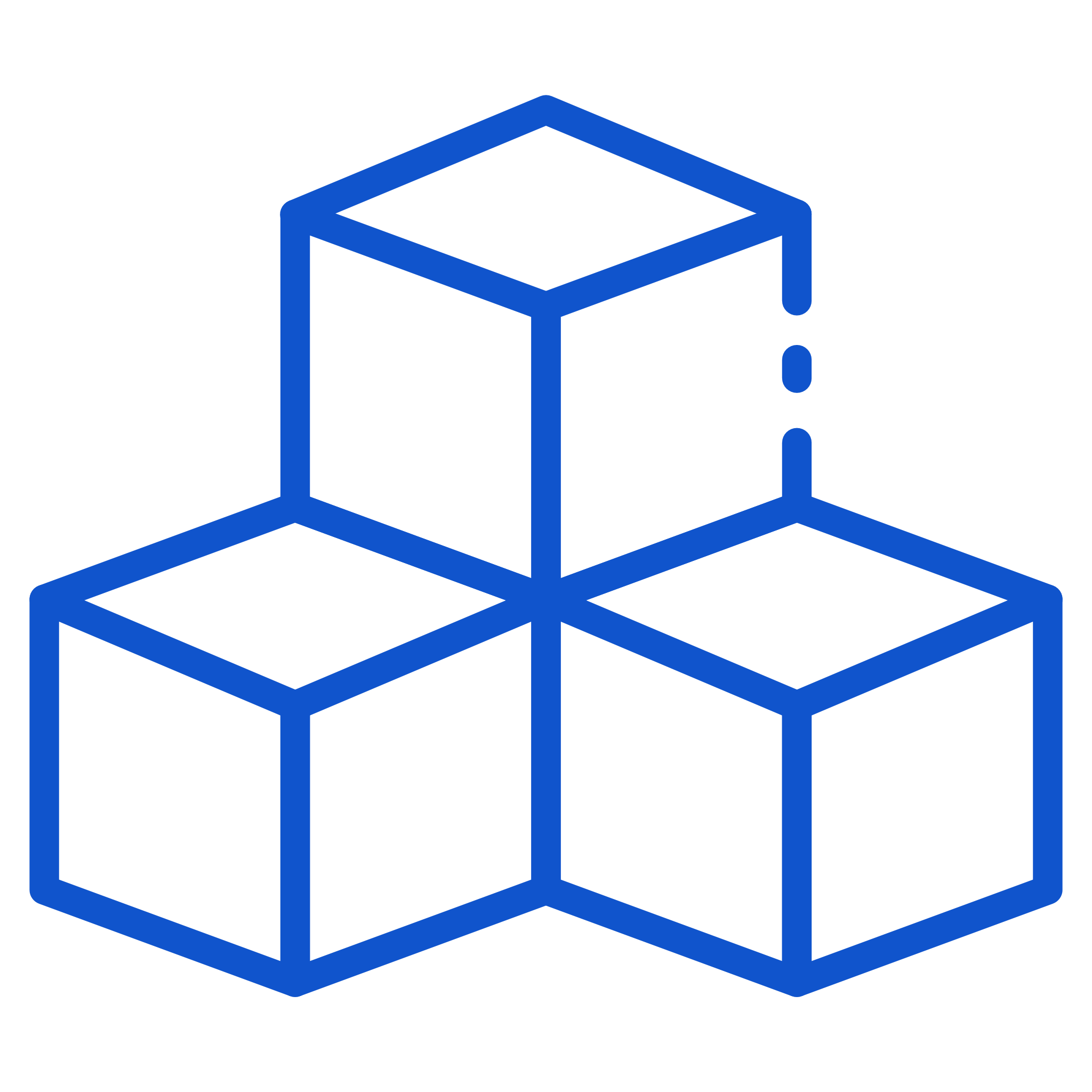 [Speaker Notes: Der er flere fordele ved brugen af den fælleskommunale infrastruktur. 

Først og fremmest, så handler det om, at kommunerne har adgang til egne data samlet ét sted. Tidligere lå data i de enkelte fagløsninger – kort sagt, så integrerede hver fagløsning med de respektive datakilder med alt, hvad det medfører. Med den fælleskommunale infrastruktur skal fagløsningerne i stedet koble på infrastrukturen, hvor data udstilles og er til rådighed. Det er økonomisk fordelagtigt, fordi kommunerne betaler en borgerpris baseret på forbrug. Det betyder, at prisen hvert år tilpasses. 

I en tid, hvor flere og flere fagløsninger skal tale sammen, så er det afgørende, at løsningerne benytter de samme standarder, så de let og enkelt kan koble på hinandens ruter og udveksle data. Det betyder, at data kan flyde frit mellem fagløsningerne, så der opleves mere sammenhæng i sagsbehandling til gavn for medarbejdere, borgere og virksomheder. 

Infrastrukturen er baseret på principperne fra den fælleskommunale rammearkitektur.]
HVORFOR SKAL SPROGKØBING BENYTTE INFRASTRUKTUREN
Politisk fokus/økonomiaftaler forudsætter anvendelse
af infrastrukturen
Sammenhængende sagsbehandling på tværs af fagområder
Vi betaler allerede for infrastrukturen
Flere leverandører med adgang til markedet
Økonomisk fordel ved skift af fagsystemer
[Speaker Notes: Lad os dykke ned i nogle af de fordele, som kan have betydning for Sprogkøbing Kommune.]
POLITISK FOKUS/ØKONOMIAFTALER FORUDSÆTTER ANVENDELSE AF INFRASTRUKTUREN
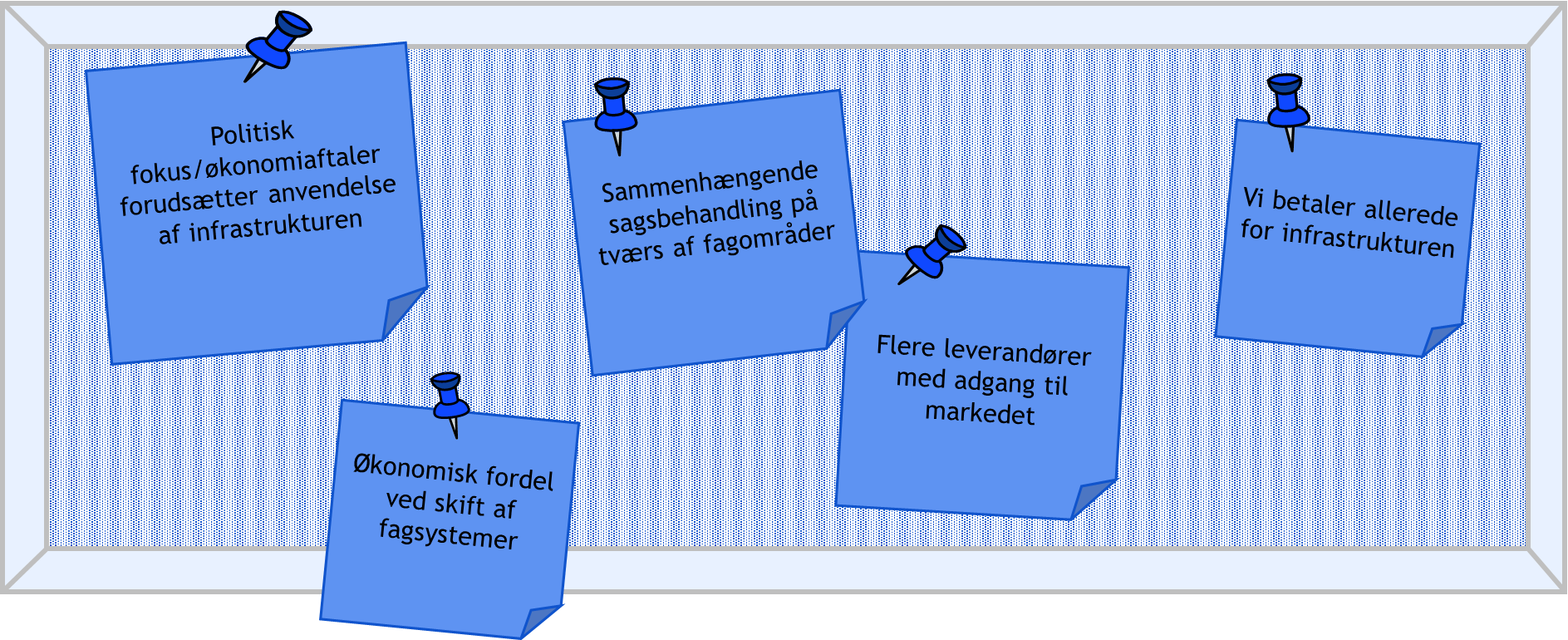 CASE: ”Borgerblikket”
It-løsning baseret på politisk vision om at give borgere adgang til egne data. 

Den 11. december 2018 gik 5 pilotkommuner i luften med en løsningen.

Borgerblikket anvender og forudsætter at data er tilgængelige i de fælleskommunale indekser, Sags- og Dokumentindeks og Ydelsesindeks. Jo flere fagsystemer, der integrerer til indekserne, jo mere data kan Borgerblikket udstille til borgeren via ”Mit overblik”.

Økonomiaftale mellem regering og Kommuner for 2020 betyder, at landets kommuner frem mod 2024 skal åbne op for, at borgere får et overblik over deres relevante sager og ydelser via Mit Overblik på borger.dk.
[Speaker Notes: Kommunen skal være opmærksom på, at der i politiske tiltag og i økonomiaftaler mellem regeringen og KL, stilles krav til borgerens adgang til egne data, helhedsorienteret indsats og sammenhænge på tværs. Tiltag og aftaler, der afføder behov for digitale løsninger, der baserer sig på, at kommunens it-løsninger baserer sig på den fælleskommunale infrastruktur og konkret på, at data fra fagsystemerne er tilgængelige i Sags-/Dokumentindeks og Ydelsesindeks i den fælleskommunale infrastruktur.]
ØKONOMISK FORDEL VED SKIFT AF FAGSYSTEMER
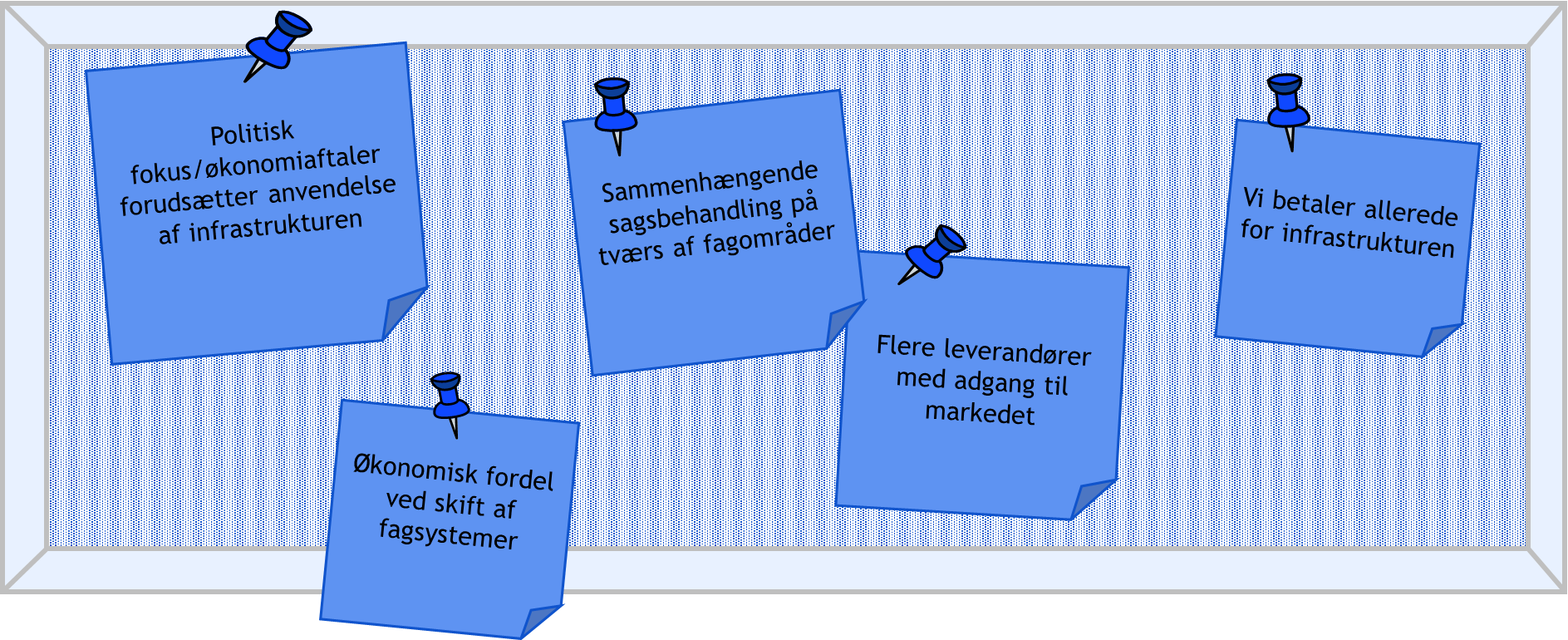 Med standardiserede integrationer til data og funktionalitet behøver kommunale it-leverandører ikke at udvikle tilsvarende integrationer selv.

Det gælder bl.a. ved skift af ERP-system, hvor den fælleskommunale infrastrukturs økonomiintegrationer (ØiR) håndterer dataudvekslingen mellem fagsystem og ERP-system.

Ved skift af ERP-system skal eksisterende fagsystemer således ikke integrere til det nye system. I stedet skal ERP-systemet integrere til infrastrukturen (Serviceplatformen) for at tilgå fagsystemerne gennem ØiR-integrationerne.

Tilsvarende vil omkostningerne til nye fagsystemer også minimeres af samme årsag. Data og funktioner er tilgængelige via infrastrukturen, hvorfor fagsystemet blot skal integrere hertil for at tilgå disse.
SAMMENHÆNGENDE SAGSBEHANDLING PÅ TVÆRS AF FAGOMRÅDER
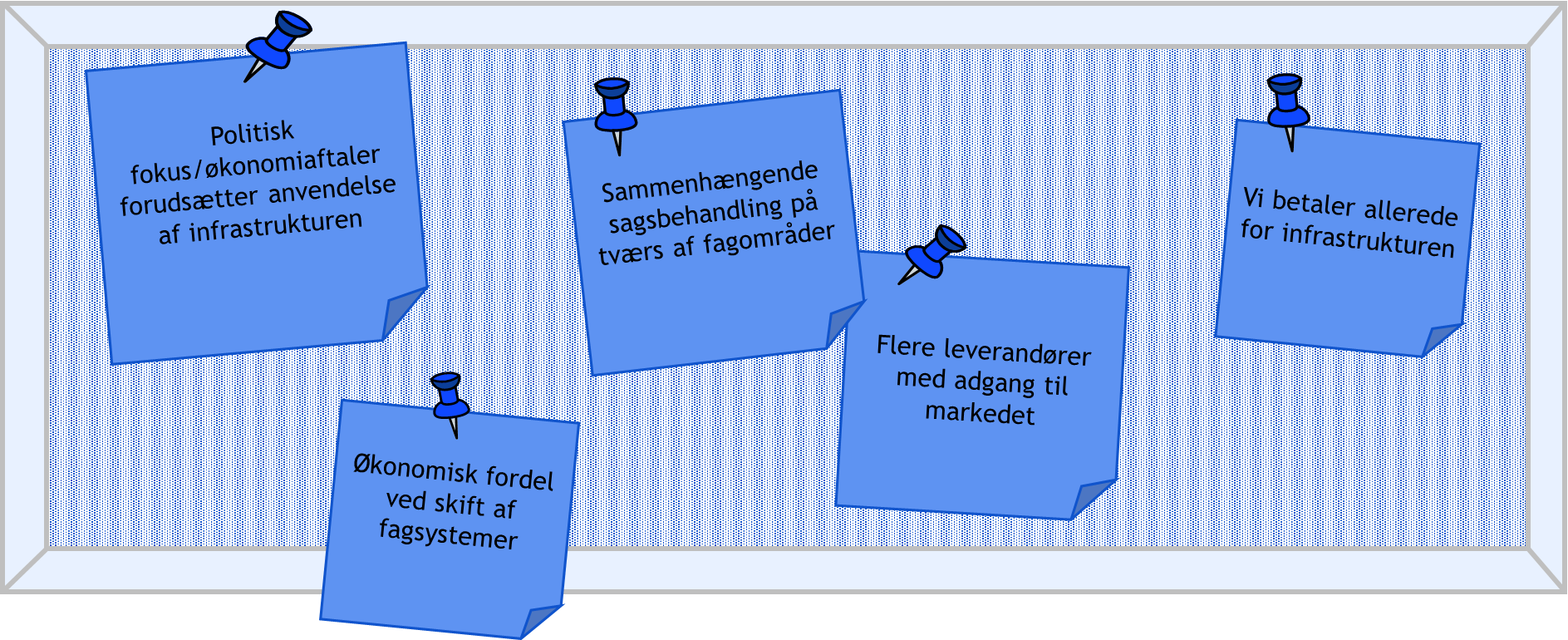 Jo flere kommunale fagsystemer, der kobles på den fælleskommunale infrastruktur, jo mere data kan data flyde på tværs – og samtidig udstilles samlet.

De fælleskommunale indekser, Sags- og Dokumentindeks og Ydelsesindeks, samler og indekserer informationer fra forskellige fagområder på en ensartet måde, så de bliver søgbare i relevante systemer, fx SAPA.

Med indekserne undgås siloer af systemer og øer af data, hvor man kun kan se information om sager og ydelser i de ESDH- eller fagsystemer, informationerne er født i. Silo-systemer kræver mange opslag, koster tid og øger risikoen for fejl, når man skal skabe sig overblik over alle de informationer, der findes om en given borger eller virksomhed.

Dermed kan kommunale sagsbehandlere træffe faglige beslutninger på et mere oplyst sagsgrundlag takket være et øget overblik af borgerens informationer.
FLERE LEVERANDØRER MED ADGANG TIL MARKEDET
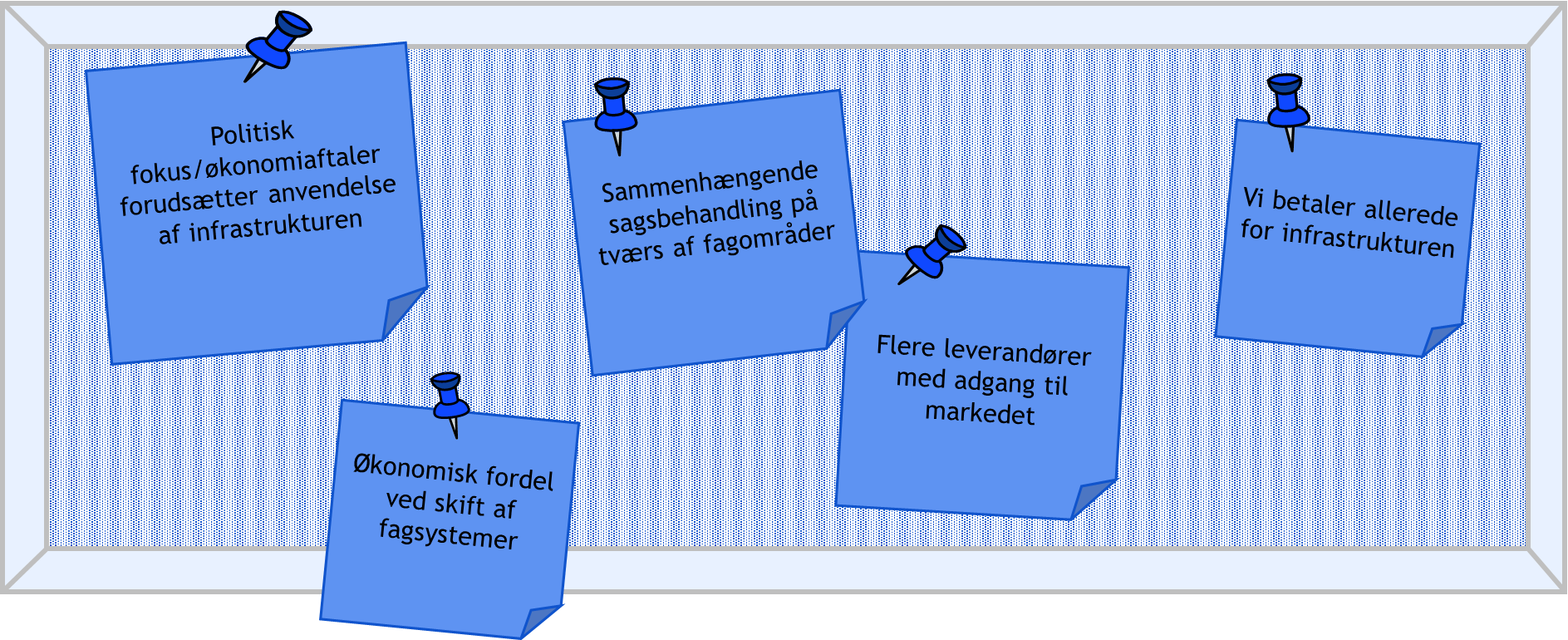 Forretningsneutrale integrationer og funktionskomponenter muliggør at flere leverandører kan byde ved kommunale udbud, fordi de ikke selv skal udvikle dem.

Markedet åbnes op, så også mindre it-virksomheder, kan være med, fordi de ikke skal bruge unødige ressourcer på at udvikle integrationer og komponenter, som ikke nødvendigvis ligger inden for deres kernekompetencer.

Flere leverandører betyder at konkurrencen øges hvilket resulterer i bedre og billigere løsninger – til gavn for kommuner og borgere.

Samtidig sparer kommunerne også udgiften til den udvikling af den givne integration/komponent, fordi den allerede er tilgængelig via den fælleskommunale infrastruktur.
VI BETALER ALLEREDE FOR INFRASTRUKTUREN
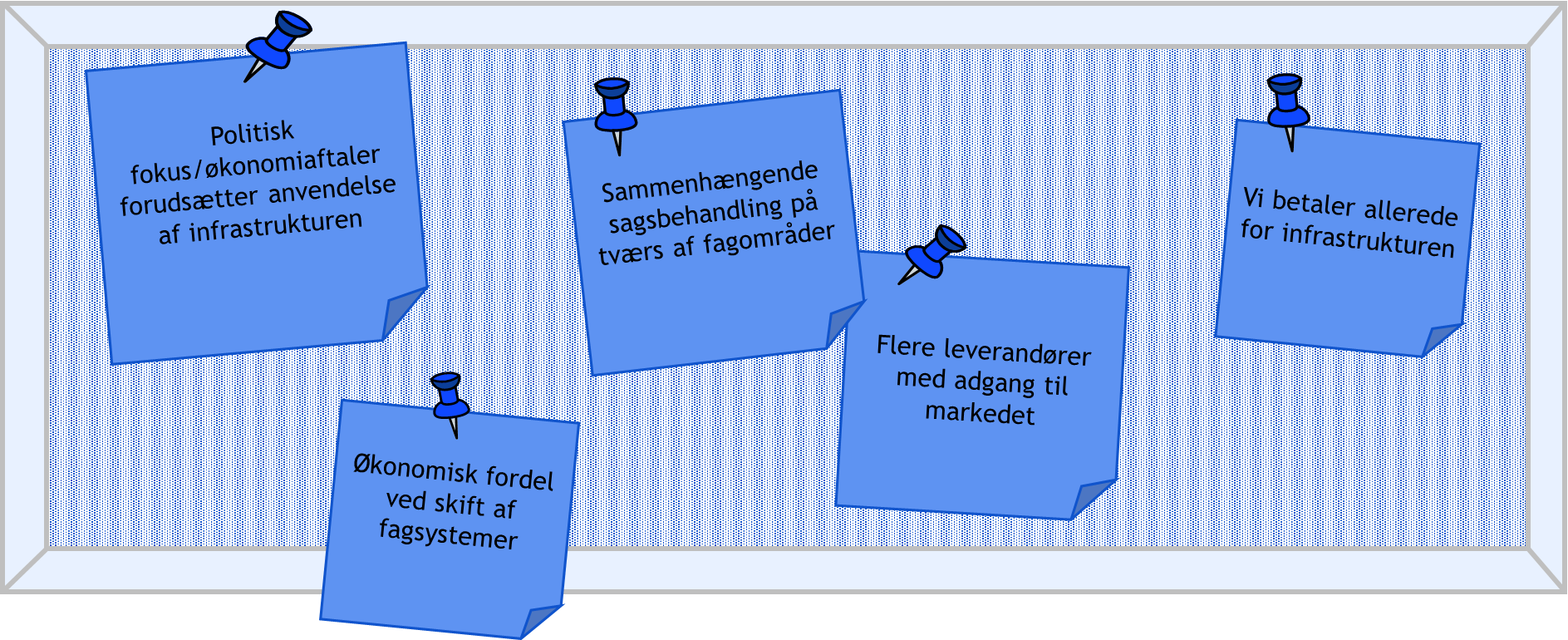 Alle kommuner betaler for den fælleskommunale infrastruktur uanset hvor meget de bruger den. Jo mere kommunen bruger infrastrukturen jo bedre business case.

Finansieringen af den fælleskommunale infrastruktur bygger på et solidaritetsprincip, hvor de største kommuner (antal indbygger) betaler mest, og de mindste kommuner betaler mindst.

Eksempel: Sprogkøbing Kommune 50.000 indbyggere (Slet afsnit med gult, når du har indsat kommunens indbyggertal, udregnet og indsat kommunens samlet betaling 2022. Vær opmærksom på at for borgere over 150.000 opnås rabat på 50% og hvis kommunen bruger SF6004 CPR service, afregnes pr. kald, da den modsat Serviceplatformens øvrige CPR-integrationer tilgår data direkte i CPR-registret. Eventuel betaling for SF6004 indgår ikke i samlet pris))I 2022 betaler Sprogkøbing Kommune 4,93 kr. pr. indbygger for den såkaldte buffetpris (driftsomkostninger, support og administration, udvikling mv.), samt en infrastrukturpris på 25 kr. pr. borger. Det vil sige 29,93 kr. pr. indbygger. Samlet betaler Sprogkøbing Kommune i 2022: 1.496.500 kr. for den fælleskommunale infrastruktur
RISIKOFAKTORER VED IKKE AT BENYTTE INFRASTRUKTUREN
Der er stor værdi for kommunerne, ved at stå sammen om at anvende den fælleskommunale infrastruktur. Ved at stå sammen, står kommunerne samlet set stærkere overfor leverandørerne.

Med egen indkøb er der risiko for:

Adgang til egne data kan være dyrere

Risiko for manglende dataafgrænsning og brugerstyring

Risiko for at betale for samme funktionalitet flere gange i forskellige fagløsninger

Manglende sammenhæng på tværs af systemer kan øge risiko for fejl qua manglende overblik
[Speaker Notes: Der er nogle helt klare fordele ved at benytte infrastrukturen. 

Værdien opnås især, når vi står sammen med de øvrige. Det er et stærkt signal overfor markedet om, at vi vil det her. Jo flere vi er, der stiller de samme krav, jo flere leverandører vil se et marked i at anvende infrastrukturen.

Der er også risikofaktorer, som vi kan støde ind i. Det er ikke ensbetydende med, at vi har gjort det forkert hidtil. Men det er nogle tanker, som vi skal gøre os.

Det er også værd at huske på, at en leverandør lover os, at det er billigere at benytte vedkommendes løsnings funktionalitet og dataadgang – men det kan blive dyrt på sigt.]
infrastruktur
SPROGKØBING KOMMUNES VIRKELIGHED
SKIFT TALLENE UD MED DIN EGEN KOMMUNE

KONTAKT KDI@KOMBIT.DK FOR OPDATEREDE TAL
VI ER ALLEREDE GODT I GANG
[Speaker Notes: Du kan med fordel hente friske tal fra den månedlige infrastrukturrapport, som sendes til kommunens infrastrukturpostkasse, programledere og STS-ansvarlige.]
VI ER ALLEREDE GODT I GANG
Skriv her hvordan jeres kommune har grebet opgaven med at udbrede kendskabet til og anvendelsen af den fælleskommunale infrastruktur an

Det kan fx være i forhold til udpegning af infrastrukturrelaterede roller, organisering, opbygning af kompetencer, standardisering og governance.

Brug gerne bullits.
[Speaker Notes: Hensigten er at udarbejde en eller flere slides, der beskriver hvad din kommune har gjort, igangsat og er i færd med i relation til at udbrede kendskabet til og anvendelsen af den fælleskommunale infrastruktur.]